Bases de Données Cloud  « Cloud  Databases »
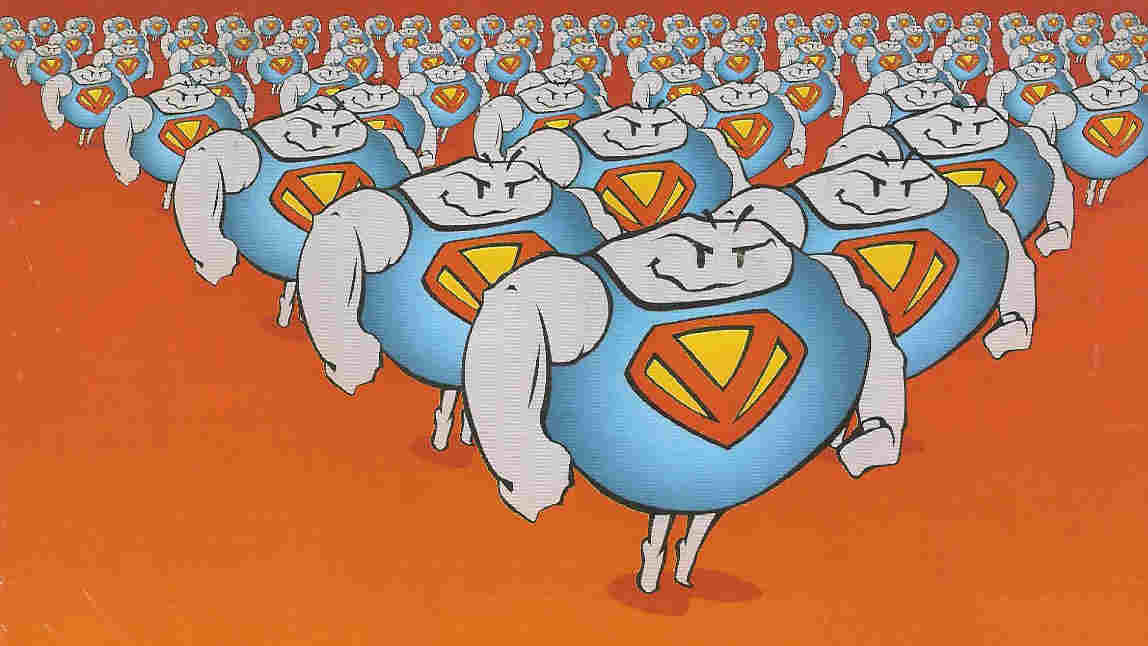 Witold Litwin
http://www.lamsade.dauphine.fr/~litwin/
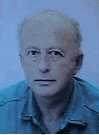 Edition 2013
Clouds
Des  grandes collections d’ordinateurs interconnectés
  Des centaines, milliers, voire millions
En nombre disponible  à la demande
 Selon les besoin de l’application
Clouds
Une nouvelle architecture logiciel
 Ressources virtualisées
 CPU, RAM, Disque, Logiciel Système…
Structures de Données Distribuées et Scalables (BDs Non-SQL)
 Partitionnées par hachage, intervalle…
 BDs SQL Distribués et Scalables
Autres BDs
Services WEB complets
Clouds
Offre déjà disponible 
 En interne dans des grandes entreprises
 Pour la recherche
 PlanetLab, EuroGrid, MsAzur
 Pour tout public payant
 MsAzur, Amazon, IBM, Ikula…
Clouds
Clouds
Technologie considérée comme nouvelle révolution en informatique
 A juste titre
 Comparée souvent à l’arrivée d’un réseau  d’électricité   ou de gaz de ville
Clouds
Pub à part on voit bien l’importance de « clouds »
Grandes BDs de données
 Relationnelles
 « Non-SQL » (Big Data)
Opérations  à algorithmique P ou NP
Clouds
D’une manière général, toute applications conventionnelle peut tourner sur un « cloud »
 Etant alors plus facilement partageable
 De nouvelles perspectives s’ouvrent avec les applications spécialement conçu pour un « cloud »
 BDs en particulier
Clouds
BDs scalables de taille de Poctets et EOctets
 Facebook, MySpaces, Ebay, Amazon, Twitter, Google, Bing… 
 BDs à flux de données
 OLAP & Fouille de données
 Aide à la Décision
 Problèmes de Sac à Dos
Clouds
Clouds
Tout algorithme qui passe mal à l’échelle (« scale ») est désormais en général obsolète
 On devra concevoir tout algorithme comme en général scalable et distribué
 Le cas d’un seul nœud n’est désormais qu’un cas particulier
Clouds
Une nouvelle techno apparaît et  
commence à rayonner
Clouds
Nouveau vocabulaire
 Cloud publique, privé, hybrid…
 Scalabilité, elasticité, speed-up, scale-up,  sharding….  
SDDS, LH*, DHT, Pastry, Consistent Hashing, Chord, RAIN, BigTable..
Map/Reduce
 Hadoop
 BlueCloud, Icloud, Amazon EC2, Azur…
Pourquoi ce Cours
La maîtrise de clouds est désormais une nécessité
 Pour tout chercheur 
 En BDs en 1èr lieu
Pour de plus en plus d’informaticiens en général
 C’est le but de notre cours
Pour Qui ce Cours
Ceux qui veulent acquérir des compétences en Conception de clouds en vue d’une
 Recherche  en BDs
 Entrée dans la Cour de Grands de l’Industrie Informatique
 Entrée dans une entreprise de services en cloud public
 Entrée dans une grande entreprise
Banque, Assurance…
Pour Qui ce Cours
Ceux qui veulent acquérir de nouvelles compétences  en usage de clouds pour résoudre
 Problème classique 
 A solution heuristique seulement  pour une BD usuelle jusque-là 
 Notamment P ou NP
Pour Qui ce Cours
A solution exacte pour celle-ci, mais à appliquer désormais à une grande BD 
 Problème nouveau visiblement sans solution pratique pour une BD autrement
 Lire dans la doc du cours
 “IT Workforce Can't Meet Demand for Cloud Skills
Contenu de cours
Concepts généraux 
 SDDS, « cloud », scalabilité, BDC…
Axiomatique de Structures de Données  Distribuées et Scalables (SDDSs)
 Partition SD par hachage (LH*)
 Scans & Map/Reduce
Contenu de cours
Partition SD par intervalle (RP*)
 « Range Partitioning »
 Architectures d’exécution de requêtes SD 
 SDDS – 2007
 GFS 
 Hadoop …
Contenu de cours
Haute Disponibilité dans un « cloud »
 Réplication SD
 LH*M
Calcul de Parité  
LH*RS  
Systèmes RAIN
 Redunant Arrays of Independent Nodes
Contenu de cours
SGBD Scalable et Distribué
 SD – SQL Server
 Survol de l’état de l’art 
 Offre Industrielle
 AsterData (2010)
 ScaleBase  (2011)
 Xeround (2011)
 Systèmes « No-SQL »  / Clé - Valeur 
 Azur Table, Amazon, MongoDB…
Contenu de cours
Recherche
Hive
HBase… 
Confidentialité de données dans un « cloud »
 LH*RE
Quelques applications intéressantes
Support du cours
Mon site Web
 Les cours
 La doc du cours sur le site
 Les démos vidéo
 Les protos
Support du cours
LH*RSP2P : A Scalable Distributed Data Structure for P2P Environment
http://video.google.com/videoplay?docid=-7096662377647111009#
UCI ISG Lecture Series on Scalable Data Management
http://isg.ics.uci.edu/scalable_dm_lectures2009-10.html*
Livre de Ph. Rigaux & al
 Copie non-officielle
http://webdam.inria.fr/textbook
Support du cours
Sites de Clouds publics
 MsAzur
 Google
Amazon Cloud 
BlueCloud
PlanetLab, EuroGrid…
Cloudera, 
OSF
Ikula…
Support du cours
Zillions d’infos sur Google, Bing, Iboogie
Articles, 
Webcasts, Pubs 
Vidéos, p. ex.
BigTable: A Distributed Structured Storage System par J. Dean
http://video.google.com/videoplay?docid=7278544055668715642#

Ma conf. chez Google  Tech Talks http://www.youtube.com/watch?v=tiR4HvKUMII
Support du cours
Un coup d’œil sur certains de 133,000 résultats de Google au 9/1/2012 pour la requête:
"scalable distributed data structure" 
48 500 « seulement » il y a un an
Concepts Généraux
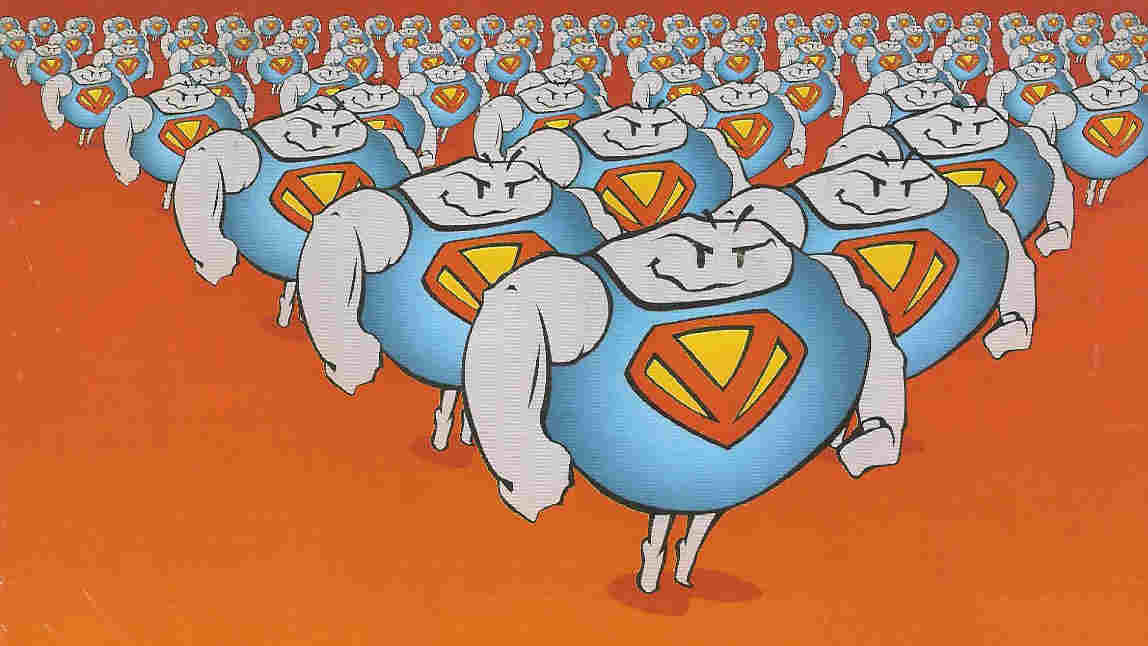 Structures de Données Distribuées et Scalables
Une nouvelle classe de structures de données (SDDSs) pour des bases de données sur les « cloud »
Scalables (passant à l’échelle, élastiques…)
 S’étendant automatiquement sur de plus en plus de serveurs  du cloud
 Quand la BD progressivement augmente
Structures de Données Distribuées et Scalables
Pouvant attendre ainsi de très grandes tailles 
TO – EO
Avec des données de différent types 
Clé – valeur
 Multimedia, géographiques…
 Relationnelles
 Autres
Structures de Données Distribuées et Scalables
Hautement disponibles 24/7
Permettant au calcul de décision
Calcul rapide de fonctions à l’algorithmique complexes
 Par la distribution sur les mémoires rapides
RAM distribuée notamment
 Pouvant être cryptées par le client
Scalabilité de Grandes BDs
3,2  TO  en  97
17    TO en 98
 223  TO en 2005
 La taille max connue d’une BD a augmenté de 70 fois en 8 ans !!!
BD Cloud  (BDC)Définition Théorique
Une BD dont les données sont dans des SDDSs
 A travers la notion de SDDS cette définition inclue les concept de distribution scalable sur un cloud
La BD peut être SQL ou non-SQL
 Notamment de type  clé-valeur
BD Cloud  (BDC)Définition Théorique : Exemples
BD sur Bigtable  (Google)
 BD sur table Azur
 BD sur DHT de PlanetLab
 BDs sur SD-SQL Server, SQLBase et Xeround
BD sur SDDS 2007
 RP* ou LH*
 …
BD Cloud  (BDC)
Cependant il y a à ces jours de « BD » qui 
 Sont des BDC pour le large public
 Ne sont pas encore S ni même D
 Ne sont donc pas « à la hauteur » de la définition théorique 
 On a besoin d’une définition pragmatique
BD Cloud  Définition pragmatique
Déf. /  à l’état de l’art de clouds d’aujourd’hui
Une  BD  sur  un cloud publique 
 Par ex. sur SQL Azur
 Ni S ni D 
 Ou une  BD sur  un cloud privée apte à être massivement distribuée
BD Cloud Définition pragmatique
Ce n’est pas le cas d’une BD Centralisée
 BD MsAccess sur un nœud du cloud par ex.
 Ce n’est pas non plus le cas d’une BD parallèle 
SQL Server
Teradata
…
BD Cloud Définition pragmatique
C’est par  contre le cas de SGBDs nouveaux
 AsterData
 Gemfire
Greenplum
 Mongo
 Hbase
 ….
Retour sur les SDDSs
SDDSs ont été conçues spécifiquement pour des multiordinateurs
CPUs ou PCs interconnectés par un réseau local ou bus
Architecture à partage de rien
Shared Nothing Architecture
 Multiordinateur était le 1èr terme pour un « cloud »
Structures de Données Distribuées et Scalables
Le concept de SDDS a été introduit en 1993 
Par l’auteur de ce cours & al
La 1ère SDDS proposée s’appelée LH*  (SD linear hashing)
De nombreuses SDDSs ont été proposées  depuis
Structures de Données Distribuées et Scalables
LH* et  le concept de SDDS en général ont été recommandées  dans « Art of Computer Programming » de D. Knuth
Dépuis l’Ed. 1999 
SDDS ont été étudiées en particulier à Dauphine (CERIA)
Avec support  conjoint de HP, IBM-Research & MS-Research
Cas unique pour les recherches en BDs en France
SDDSs : Ce que l’on sait faire
Partition scalable 
Hachage
Ordonnée
Multidimensionnelle
 Distribution à recouvrement scalable
 SD-R trees
SDDSs : Ce que l’on sait faire
Données  en RAM cloud
Accès dix à cent fois plus rapide qu’aux disques  locaux
Données sur SANs
 TOctets à POctets
Calcul parallèle
Nécessaire pour les calculs de décision
SDDSs : Ce que l’on sait faire
Disponibilité scalable
Plus le fichier est grands, plus il y a de serveurs à panne tolérée
Couplage à un SGBD
AMOS-2
Prototype  SDDS-200x sous Windows 
Tables relationnelles scalables
SD-SQL Server
SDDSs : Ce que l’on sait faire
Recherche de chaînes
Pattern matching  
Confidentialité
Les deux, notamment en utilisant les signatures algébriques
SDDSs : Ce que l’on ne sait pas bien faire
Beaucoup de choses
Fichiers plats
Concurrence
Transactions
Objets Symboliques
T-Cubes
 Knapsack Joins
 …
Un multiordinateur (cloud)
Une collection d'ordinateurs faiblement couplés
sans mémoire partagée
en général couplés 
par un reseau de type LAN (multiordinateur reseau)
par un bus (ang.”switched” multiordinateur)
et WAN, puis ATM
Un multiordinateur
Pourquoi des multiordinateurs ?
Bon marchés (souvent ils existent déjà)
Une configuration matériel qui devienne dominante par son prix et utilité
Puissance théorique de calcul et de mémoire impossible pour un ordinateur (traditionnel)
Pourquoi des multiordinateurs ?
Principe de « Pay what you use »  pour la location de ressources 
Dans des hectares de serveurs d’un Data Center
 Amenés  par conteneurs de 1500 – 2500 serveurs
 Ms Azur, Amazon
Pourquoi des multiordinateurs ?
On peut louer des dizaines de milliers d’ordinateurs s’il le faut
Les prix sont sans concurrence pour un cloud privé en général 
Ikula offre une machine virtuelle pour 1€ /mois
Possibilité de BDs en « RAM cloud »
Une nécessité pour les BDs modernes
 Pas assez explorée encore en pratique  (2011)
Distance à l'info(ex. de Jim Gray, cours à UC Berkeley 1992,  MAJ  2009)
Lune
10 ms
disque local
8 j
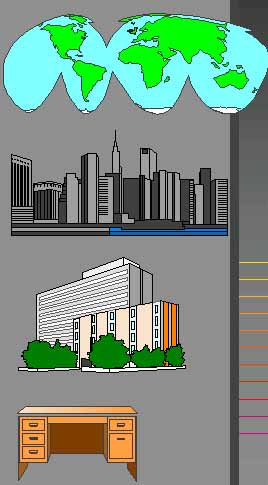 500 ms
Flash
10 h
RAM distant
(100Mb Ethernet)
100 s
2 h
RAM distant
(Gb net)
10 s
10 m
RAM
1 s
1 m
Situation 2011
Le prix d’une flash RAM est 
39 $ pour 32 GO (Sept. 11)
65$ pour 64 GO
Il est désormais sûr que:
Les disques devient le support d’archivage
Les données opérationnelles seront en général en RAM ou Flash distribuée
Voir l’article de J. Gray sur son site MS
Ou dans le matériel du cours
Dimensions de la scalabilité(vue client)
Scale-up
Temps d'opération
Sous-linéaire (usuel)
# opération / s
Linéaire (idéal)
1
Quantité de données# serveurs et # clients
Côté serveurs : la quantité de données / serveur est en principe  constante
Dimensions de la scalabilité(vue client, spécifique SDDS)
Bandes, juke-box…
Temps d'opération
Sous-linéaire (usuel)
Scale-up
Ordinateur- cluster
Disques & Cache
Cache & Disques
Multiordinateur & SDDS
Linéaire
Ordinateur
RAM locale
RAM locale
Quantité de données
Ordinateur- cluster = # fixe de serveurs
Dimensions de la scalabilité(vue client)
Speed-up
# opération / s
Linéaire   (idéal)
Sous-linéaire (usuel)
# serveurs
Côté serveurs : la vitesse de calcul / serveur reste en principe  constante
Amdahl’s Law
« Speed Up »  S d’un calcul C
S est le rapport entre le temps t d’exécution de C  sur un nœud et le temps T d’exécution  de C sur n > 1 nœuds. Au mieux, T = t / n 
 Soit p la fraction de C  qui peut être distribuée sur les n  nœuds
 Suppose  que t = 1
La loi d’Amdahl  dit que l’on a
 S = 1  / (1 – p + p / n )
Amdahl’s Law
Suppose que  l’on peut distribuer même 90 % de C
 Sur n =10 nœuds 
 Alors, au mieux S = 5.
 Pas 10 !
 Passant sur 20 nœuds donne S = 7 seulement
 Amdahl doit être présent à l’esprit quand on conçoit un algorithme distribué
Applications de clouds
Bases de Données
Réseaux Sociaux (Facebook…)
Réseaux Communautaires
Calcul hautes performances
numérique
Cryptographie (P.ex.,Recoverable Encryption)
Haute disponibilité
Temps réel (flux de données…)
Gestion en général
Multimédia
Cartographie
....
Autres terminologies  à la mode
Peer-to-Peer (P2P) Computing
Les paires autonomes partageant les données
un paire est le client des autres 
un paire est le serveur des autres
client seul = « free rider » 
Les 1èrs P2P avait été non-structurés
toute requête provoquait un « flooding » 
Un système P2P structuré  évite le « flooding » 
c’est en fait une SDDS
Autres terminologies  à la mode
Grid Computing
calcul en grille
grilles de données 
terminologie favorisée par IBM
projet Decrypthon en France et autres  dans le monde.
Globus, Virtual Observatory, Meersman Primes…
Offre Industrielle naissante
DNS….
Une Image Vaut Mille Mots
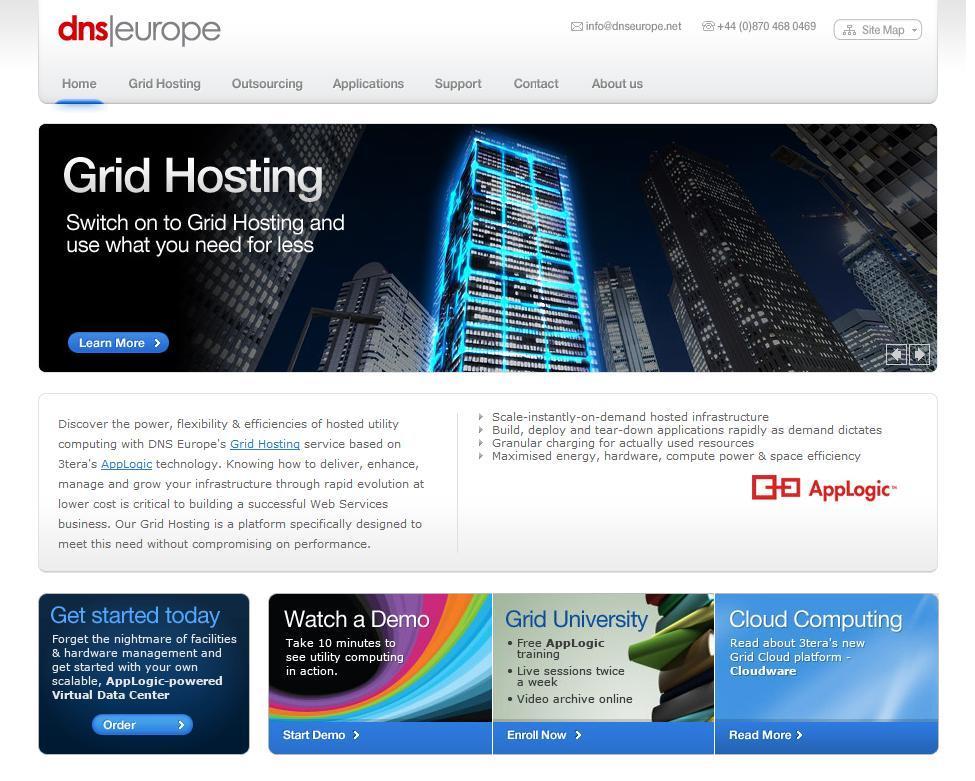 Autres terminologies  à la mode
Cloud Computing
Terminologie MS, IBM, HP…
Les services dispo à distance dans un « nuage » de serveurs (surtout sur le Web)
Semble un synonyme de grille (grid)
Storage Service
Amazon 
 Partition par « Consistent Hashing » version maison
Autres terminologies  à la mode
Elastic Computing
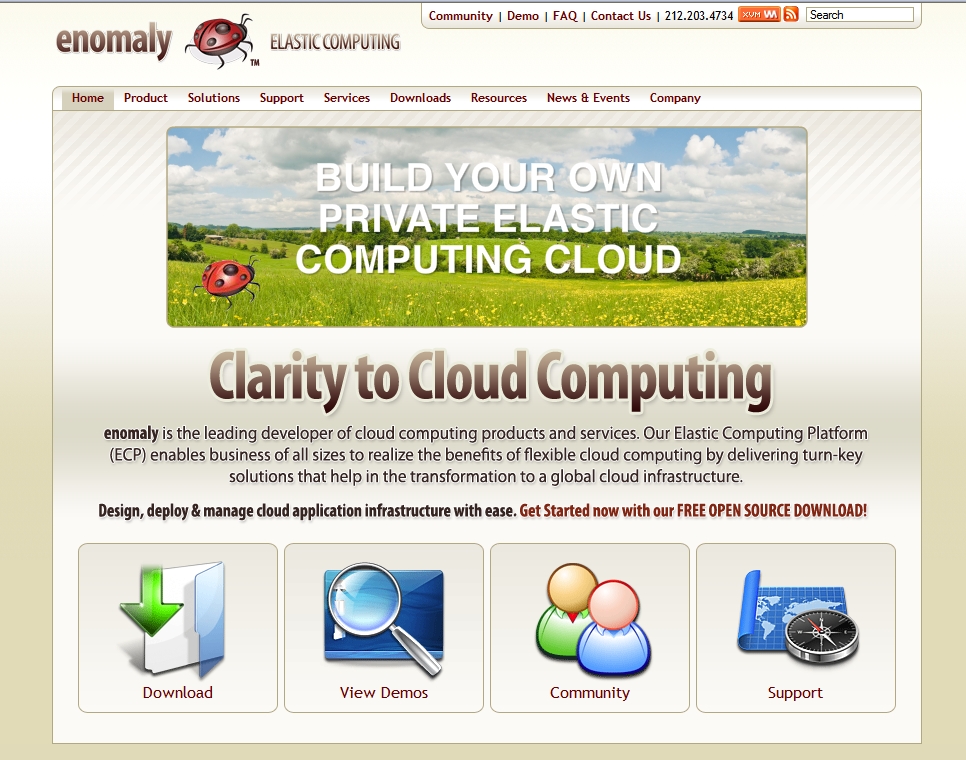 Autres terminologies  à la mode
IaaS
Infrastructure  as a Service 
En bas de l’architecture commerciale cloud à 3 niveaux
On interface les machines virtuelles communicantes par TCP/IP
On réserve autant que l’on veut et on fait ce que l’on veut
http://en.wikipedia.org/wiki/Cloud_computing
PaaS Azure
PaaS
Platform as a Service 
Offre le service  de table partitionnée
 Hachage ou intervalle  
Dit aussi « sharding »
Peut-être aussi un SGBD  
non-partitionnè ou partitionné   
Au milieu de l’architecture commerciale cloud à 3 niveaux
 Peut masquer IaaS (Azur)
PaaS Azure
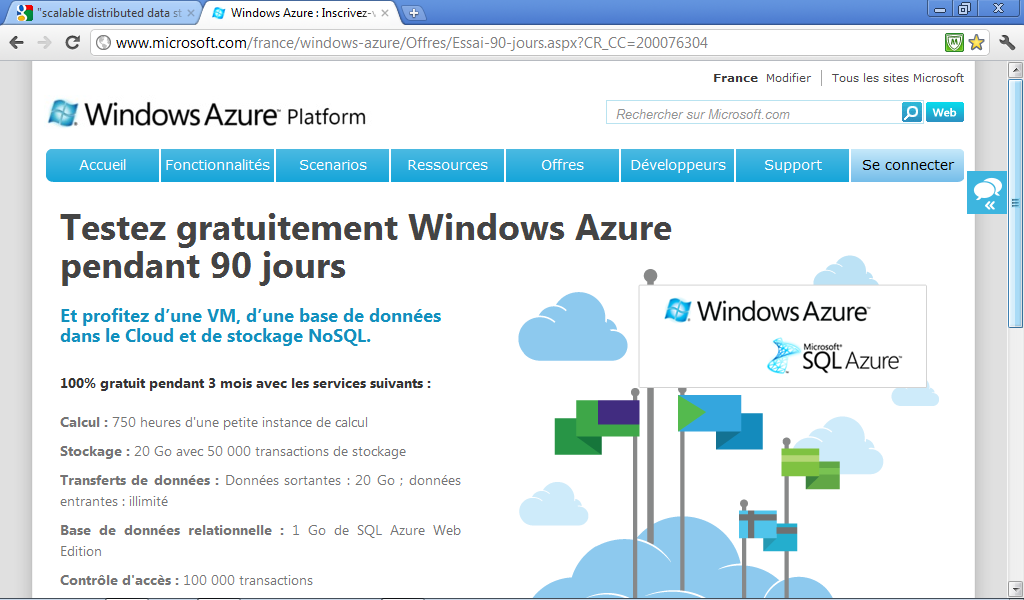 http://www.microsoft.com/france/windows-azure/Offres/Essai-90-jours.aspx?CR_CC=200076304
Autres terminologies  à la mode
SaaS
Software as  a Service 
Tout logiciel sur « cloud » 
 Google, Icloud, Azur…
En haut de 3 niveaux « cloud »
Voir Wikipedia…
Autres terminologies  à la mode
Entreprise Data Fabric (Gemstone)
Produit  Gemfire
Même chose en principe que Storage Service
Mais c’est une RAM distribuée
Partition par hachage 
Proche de LH*
GemFire
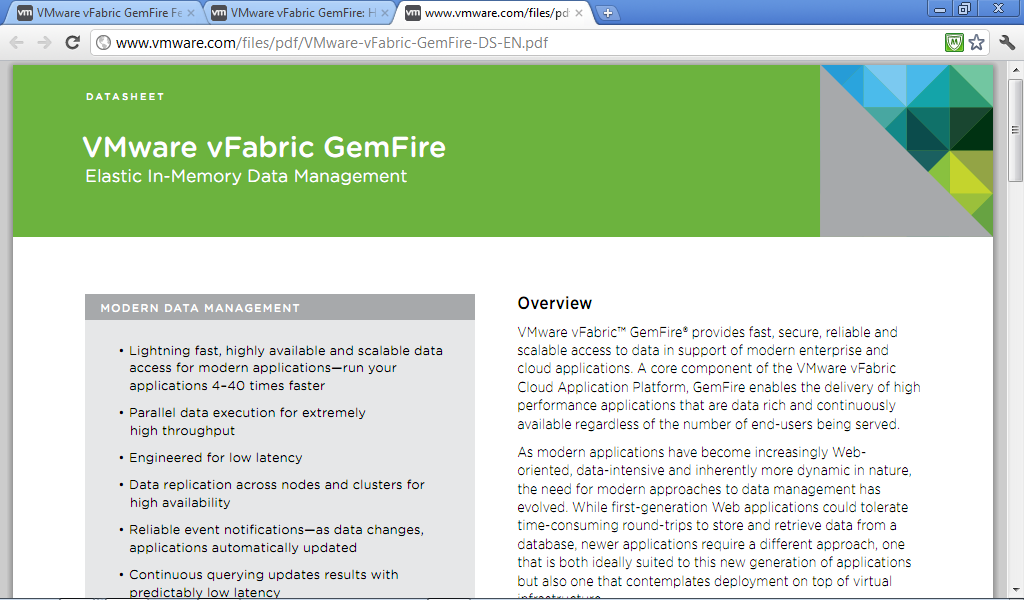 http://www.vmware.com/files/pdf/VMware-vFabric-GemFire-DS-EN.pdf
SoftLayer (pub Google 15/1/12)
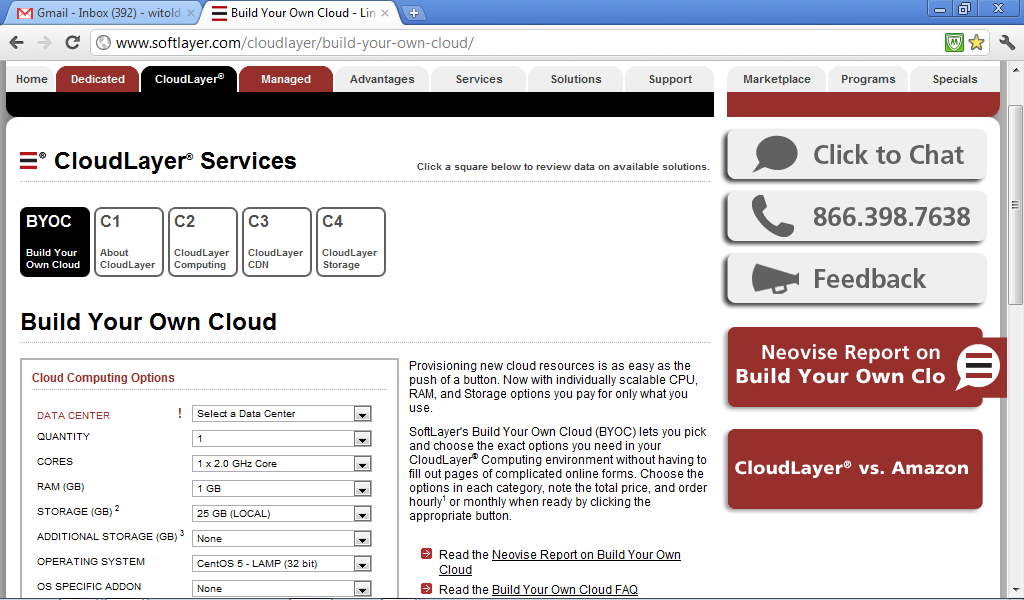 http://www.softlayer.com/cloudlayer/build-your-own-cloud/
SoftLayer (pub 15/1/12)
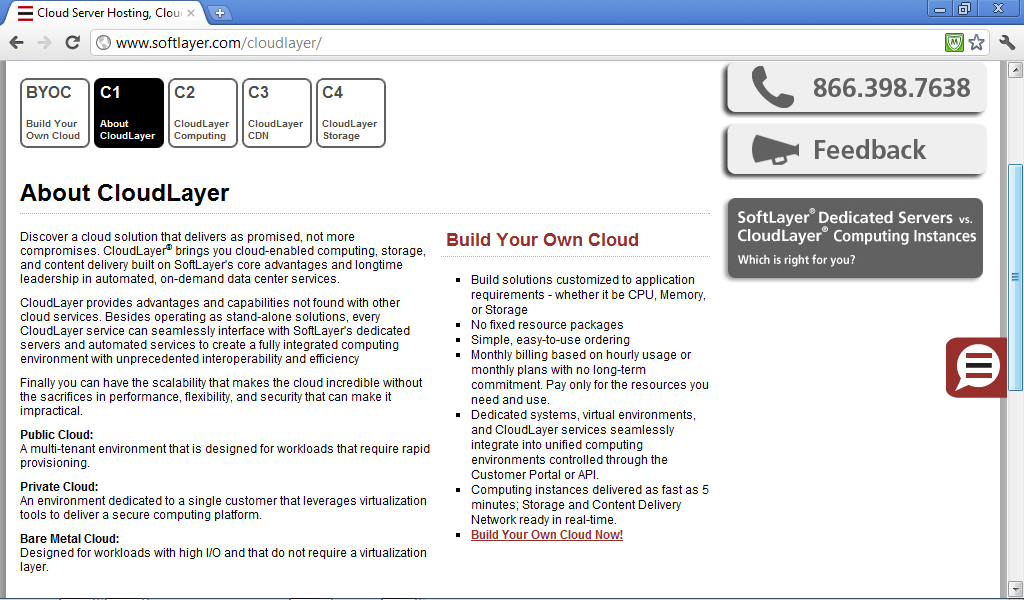 Problèmes de conception
A part les réseaux : presque tout le logiciel système à (re)faire
Notamment les SGF pour :
mieux utiliser la RAM distribuée
offrir les fichiers scalaires sur la RAM distribuée (en dehors d'un ordinateur)
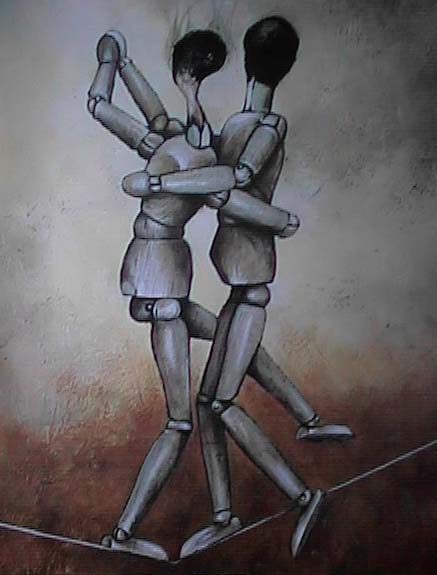 Un cloud (multiordinateur)
Pair
Serveur
Client
« Spare »
Un cloud (multiordinateur)
Serveur
Client
Initiateur des connections
aux serveurs
pour l'accès aux
données partagées
Toujours disponible 
pour la connexion
et
contient les données
partagées
Paire ?
Une SD classique
Fichier
SGF
Calcul d'adresse
Clients
Transposition sur un cloud
Calcul d'adresse unique centralisé deviendrait un point d'accumulation 
limite sur les performances d'accès
vulnérabilité aux pannes
Duplication du calcul d'adresse sur les clients exigerait des MAJ synchrones de clients en cas de changement de structure (éclatement d'une case, par exemple)
impossible pour un grand nombre de clients
Une SDDS: axiomes généraux
Les données sont sur dans les cases (« buckets ») sur les (sites) serveurs
Il n'y a pas de répertoire central d'accès
Les structure grandit par des éclatements (« splits ») cases 
Une partie de données dans la case migre sur le nouveau serveur
Typiquement, la moitié de la case
Une SDDS: axiomes généraux
En d’autres termes, les éclatements ajoutent de nouveaux serveurs 
Typiquement, un serveur par éclatement dont la case sera alors à moitié remplie
Un éclatement est déclenché par la surcharge d’un serveur
Typiquement il s’agit d’un débordement d’une case
Une SDDS: axiomes généraux
Une sous-charge d’un serveur peut déclencher le processus inverse
Dit regroupement (« merge »)
Chaque client a une image de la SDDS 
Limage contient les adresses logiques, IP… des serveurs connus du client.
 L’image définit la SDDS pour le client 
 Le client utilise l’image pour le calcul d’adresse
Une SDDS: axiomes généraux
Les MAJ de la structure d'une SDDS par les éclatements ou regroupements  ne sont pas envoyées aux clients d'une manière synchrone
 En d’autres termes, les clients peuvent ne pas savoir qu’il faut adresser des serveurs en plus ou en moins / l’image
 L’image peut devenir inexacte (outdated)
Une SDDS: axiomes généraux
Un client peut faire une erreur d'adresse par suite d'une image inexacte
 La requête part vers un serveur incorrect
Autre que celui  dit correct, impliqué par la structure
Une SDDS: axiomes généraux
Chaque serveur vérifie l'adresse de la requête et l'achemine vers un autre serveur si une erreur d'adresse est détectée
Présumé correct selon l’image du serveur
Le serveur correct envoie finalement un message correctif au client ayant fait l'erreur d'adresse
Image Adjustment Message (IAM)
Le client ajuste son image pour ne plus faire la même erreur
Contraintes
Si une SDDS n'évolue plus, alors les IAM font converger toute image d'un client vers celle actuelle
L'ensemble des renvois à la suite d'une erreur d'adressage ne se fait qu'en quelques messages.
En d’autres termes, une  IAM doit couter quelques messages au max
Une SDDS
Croissance par des éclatements
Serveurs
Clients
Une SDDS
Croissance par des éclatements
Servers
Serveurs
Clients
Une SDDS
Croissance par des éclatements
Servers
Serveurs
Clients
Une SDDS
Croissance par des éclatements
Servers
Serveurs
Clients
Une SDDS
Croissance par des éclatements
Servers
Serveurs
Clients
Une SDDS
Clients
Une SDDS
Clients
Une SDDS
IAM
Clients
Une SDDS
Clients
Une SDDS
Clients
Une SDDS: axiomes généraux
Ces axiomes définissent les conditions nécessaires pour une SDDS
On peut faire +
Une SDDS peut avoir une image vide
Voir RP*
Une IAM suppl. peut être utilement envoyée à une case à un moment donné 
Voir LH*RSP2P
Une erreur d’image peut être constatée même s’il n’y a pas d’erreur d’adressage.
 	Voir les exercices
Principales SDDSs Connues
DS
Classics
Principales SDDSs Connues
DS
SDDS
(1993)
Classics
Hash
LH* 
DDH 
Breitbart & al
RP* 
Kroll & Widmayer
Principales SDDSs Connues
DS
SDDS
(1993)
Classics
Hash
1-d tree
LH* 
DDH 
Breitbart & al
k-RP*
dPi-tree
RP* 
Kroll & Widmayer
Principales SDDSs
DS
SDDS
(1993)
Classics
m-d trees
Hash
1-d tree
LH* 
DDH 
Breitbart & al
k-RP*
dPi-tree
Nardelli-tree
RP* 
Kroll & Widmayer
Principales SDDSs
DS
SDDS
(1993)
Classics
m-d trees
Hash
1-d tree
LH* 
DDH 
Breitbart & al
H-Avail.
LH*m, LH*g
Security
LH*s
k-RP*
dPi-tree, hQT*: 
Nardelli-tree
SD-Rtree…
RP*  & BigTable
Kroll & Widmayer
Breitbart & Vingralek
BigTable, CTH*, IH*,
Azur…
Principales SDDSs
DS
SDDS
(1993)
Classics
m-d trees
Hash
1-d tree
LH* 
DDH / DHT 
Breitbart & al
Disk
SDLSA
Chord
H-Avail.
LH*m, LH*g
LH*SA
Security
s-availability
LH*s
LH*P2PRS
LH*RE
LH*RS
http://www.lamsade.dauphine.fr/~litwin/SDDS-bibliograhie.html
k-RP*
dPi-tree, hQT*: 
Nardelli-tree
SD-Rtree…
RP*  & BigTable
Kroll & Widmayer
Breitbart & Vingralek
BigTable, CTH*, IH*,
Azur…
Principales SDDSs
DS
SDDS
(1993)
Classics
DBMS
SD-SQL Server
m-d trees
Hash
1-d tree
LH* 
DDH / DHT 
Breitbart & al
Disk
RP*  & BigTable
Kroll & Widmayer
Breitbart & Vingralek
BigTable, CTH*, IH*,
Azur…
SDLSA
Chord
H-Avail.
LH*m, LH*g
LH*SA
Security
s-availability
LH*s
LH*P2PRS
LH*RE
LH*RS
http://www.lamsade.dauphine.fr/~litwin/SDDS-bibliograhie.html
[Speaker Notes: + RAM Clpids etc]
Références aux SDDS (1/2013)
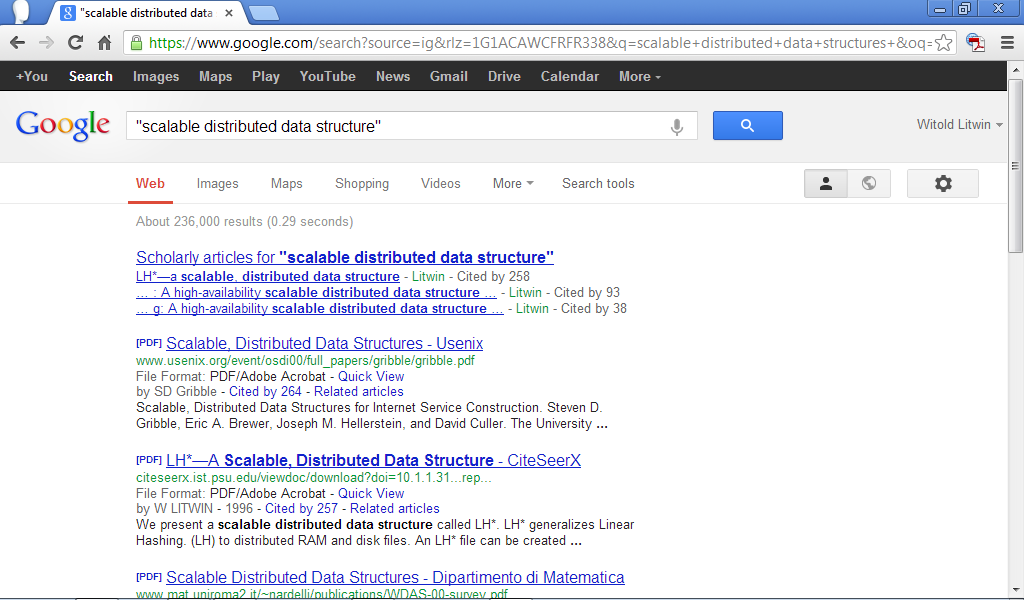 Références aux SDDS (1/2012)
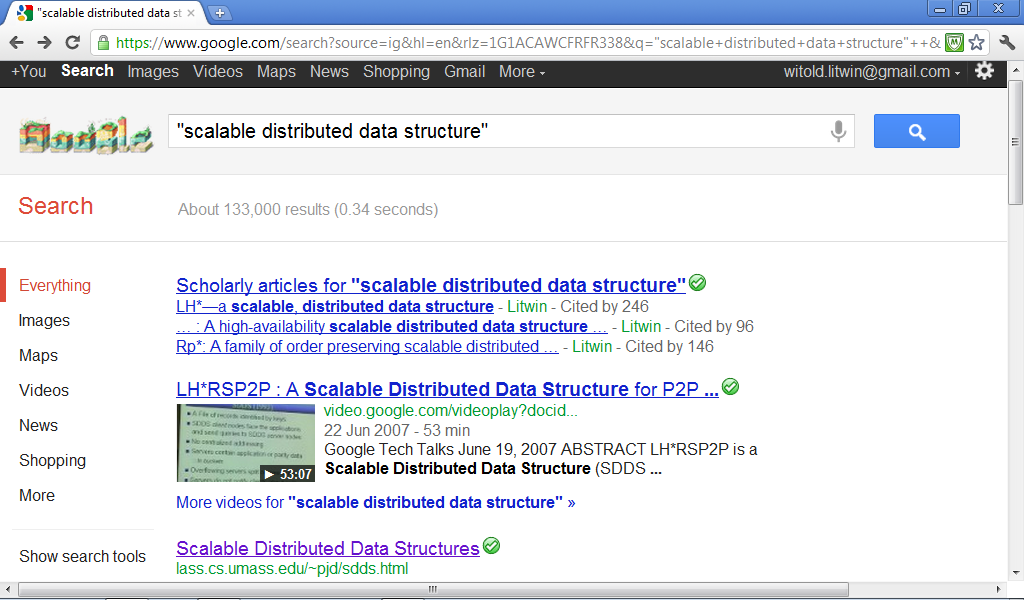 Références aux SDDS (01/2011)
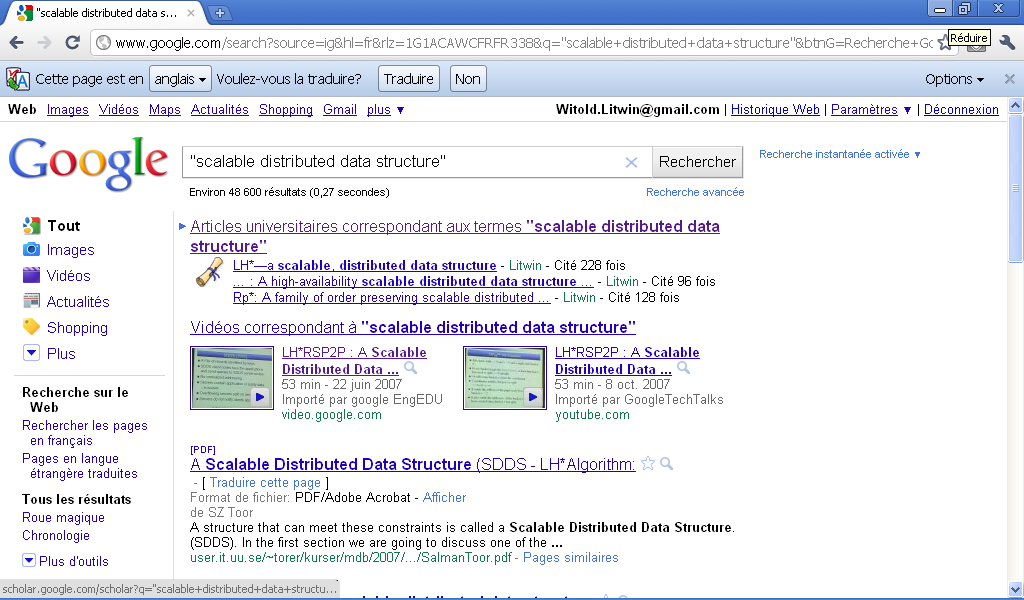 Références aux SDDS (01/2013)
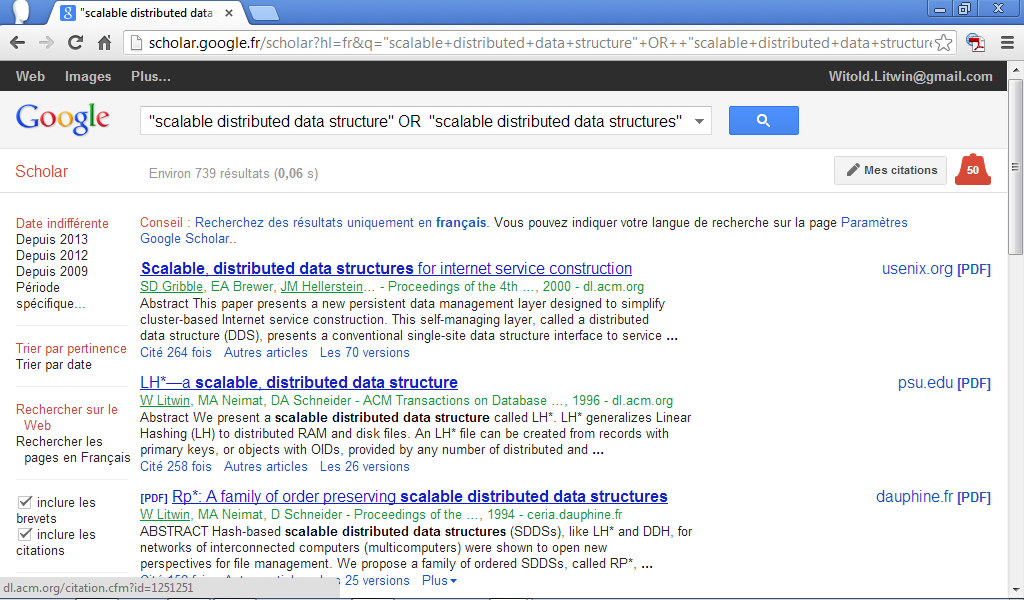 Références aux SDDS (01/2012)
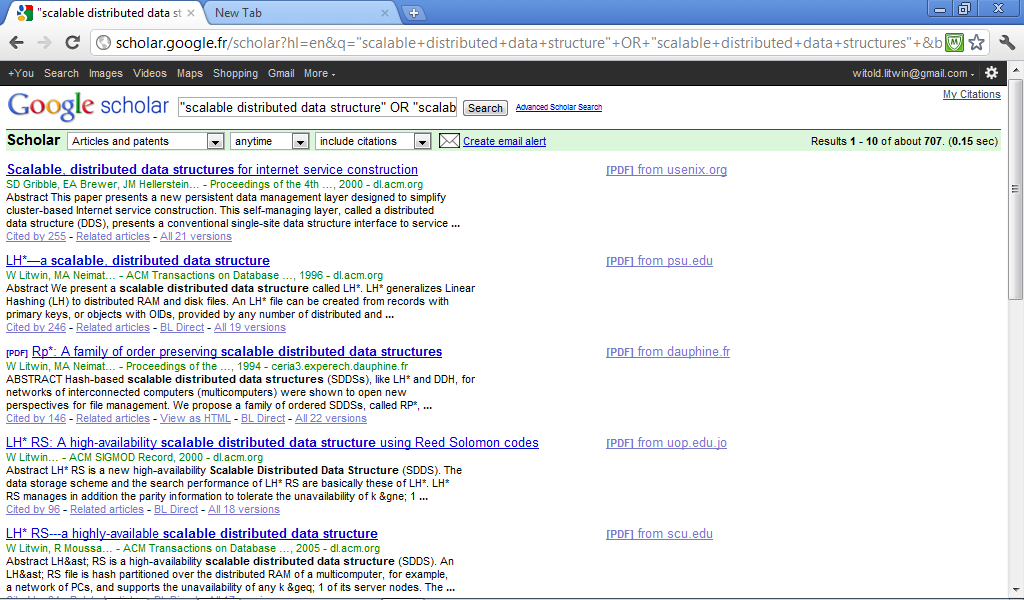 LH*
1ère SDDS connue
Prouve la faisabilité d’une SDDS à partition scalable et distribuée par hachage 
Proposée par Litwin, Neimat, Schneider (ACM-Sigmod 1993), noté dans ce qui suit [LNS93]
Présenté + en détail dans le journal ACM-Transactions on Database Systems
ACM-TODS 96
Le principal journal de recherche en BDs
LH*
Ancêtre de l’organisation dite table/fichier clé – valeur dans les clouds
Nombreux variantes proposées depuis 
Voir la biblio sur le site CERIA
Aussi  ACM-TODS Oct. 06
 Deux brevets US sur des versions de LH*
HPL, IBM 
 La SDDS la + performante pour l’accès par clé (primaire)
LH*
Une SDDS basée sur Linear Hashing (LH)  
Litwin 1978, (VLDB-78).
LH est décrit dans plusieurs livres, Wikipedia, NIST Dict. of  Algos…
L'article original est  réimprimé notamment dans:
Readings in Databases. M. Stonebraker (ed.). 2nd édition. Morgan-Kaufmann
LH*
LH est utilisé dans de nombreux produits 
 Postgres, MySQL, MS Inf. Server, SQL Server, DbLibrary (Oracle), Nescape Suite, Frontpage, MsExchange
 LH fait partie standard d’un curriculum en structures de données
Rappel sur LH
Un algorithme d'hachage extensible
 On étend progressivement l'espace d'adressage primaire 
Pour éviter les avatars de hachage classique 
L'accumulation de débordements
La détérioration progressive de performances d'accès
Rappel sur LH
Le fichier consiste de cases de capacité b >> 1
Hachage par division hi : c -> c mod 2i M donne l'adresse h (c) de la clé c.
M est le nombre initial de cases. 
En général, M =1. Mais, il peut être utile d’avoir M > 1 
Tout particulièrement M étant un nombre premier 
Pourquoi ?
Rappel sur LH
On éclate une case n en remplaçant hi pour la case n avec h i+1 ; i = 0,1,..
En moyenne, b / 2 de clés s'en vont vers une nouvelle case
Une et une seule !
Propriété de hachage par division 
Trouvée semble-t-il par J. Ullman (Stanford)
Voir le livre
http://www.download-web.org/servers.php?acode=49af3b640275c9b552a5f3f3d96a6062&q=data+structures+and+algorithms+aho+ullman
Rappel sur LH
Un éclatement a lieu quand une case déborde
On n'éclate pas la case qui déborde, mais celle pointée par un pointer n.
n évolue : 0, 0,1, 0,1,2, 0,1..,3, 0,..,7, 0,..,2i N, 0..
Ces principes évitent l'existence d'un index, caractéristique  d'autres algos de hachage extensible.
Evolution de fichier
N = 1
b = 4
i = 0
h0 : c -> 20
35
12
7
15
24
0
h0   ;  n = 0
Evolution de fichier
N = 1
b = 4
i = 0
h1 : c -> 21
35
12
7
15
24
0
h1   ;  n = 0
Evolution de fichier
N = 1
b = 4
i = 1
h1 : c -> 21
35
7
15
12
24
0
1
h1   ;  n = 0
Evolution de fichier
N = 1
b = 4
i = 1
h1 : c -> 21
21
11
35
7
15
32
58
12
24
0
1
h1
h1
Evolution de fichier
N = 1
b = 4
i = 1
h2 : c -> 22
21
11
35
7
15
32
12
24
58
0
1
2
h2
h1
h2
Evolution de fichier
33
21
11
35
7
15
N = 1
b = 4
i = 1
h2 : c -> 22
32
12
24
58
0
1
2
h2
h1
h2
Evolution de fichier
N = 1
b = 4
i = 1
h2 : c -> 22
11
35
7
15
32
12
24
33
21
58
0
1
2
3
h2
h2
h2
h2
Evolution de fichier
N = 1
b = 4
i =  2
h2 : c -> 22
11
35
7
15
32
12
24
33
21
58
0
1
2
3
h2
h2
h2
h2
Evolution de fichier
Et ainsi de suite
on introduit h3 puis h4 ...
Le fichier peut s'étendre autant qu'il faut, sans jamais avoir beaucoup de débordements.
LH : Algorithme d'adressage
a <- h (i, c) 
si n = 0 alors exit 
sinon
	si a < n alors a <- h (i+1, c) ;
fin
LH* : Propriété Basique de LH
Soit a l’adresse d’une case d’un fichier LH et soit hj  une fonction qui:
A servi pour le dernier éclatement de la case,
Ou a été usitée pour créer la case qui depuis n’a pas subi d’éclatement.
Alors, pour toute case a et toute clé c, a est l’adresse de c ssi 
		hj (c) = a  
Prouvez  vous mêmes
[Speaker Notes: j  ne peut  être que i  ou i+1. Les conditions nécessaire et suffisante suivent.]
LH* : Structure globale
Chaque case est sur un serveur diffèrent
Pour toute clé c,  son adresse est celle de LH 
C’est l’adresse correcte 
Un site spécial gère les éclatements 
Le coordinateur (super-pair)
LH* : Structure globale
Le coordinateur est utile
Adresses physiques
Haute dispo
Sécurité
Il est sollicité exceptionnellement
Pour ne pas être le point d’accumulation
ang. hot spot
Il n’est pas nécessaire
Voir la version à jeton dans l’article ACM-TODS  [LNS96]
LH* : Structure globale
Quand il existe, il est le  seul à connaître (n, i)
Etat du fichier 	
Ang. file state
Etendue du fichier
Nombre de cases (serveurs)
Ang . extent
		N  = n + 2i 
La dernière case a pour l’adresse N -1
LH* : Structure globale
Le coordinateur reçois tout message d’une case qui déborde
Il le seul à connaître et informer la case n qu’elle doit éclater 
Une fois l’éclatement terminé, il met à jour (n, i)
Selon LH
Comment alors ?
LH* : Adressage par clé
Chaque client a son image de l’état du fichier (i’, n’) 
Initialement i’ = 0 et n’ = 0
Le client adresse toute requête à clé à la case  m 
	m = LHi’, n’ (c)
LH* : Adressage par clé
L'en-tête de chaque case contient  j courant
Déterminé par les éclatements
Egalement, par l’étendue du fichier N  
Quand une clé c arrive de la part d'un client à une adresse,  la case vérifie si elle est correcte 
Par le test de la propriété de LH
Si OK, alors la case répond au client
LH* : Adressage par clé
Sinon 
La case renvoie c vers une adresse peut-être correcte
On parle d’un renvoi 
Ang.  forwarding or hop  
La case réceptrice répète le schéma
Etc  
Enfin, la case correcte répond au client
Avec en plus un IAM
LH* : structure de fichier distribué
serveurs
j = 4
j = 4
j = 3
j = 3
j = 4
j = 4
0
1
2
7
8
9
n = 2 ; i = 3
n' = 0, i' = 0
n' = 3, i' = 2
Coordinateur
Client
Client
LH* : éclatement
serveurs
j = 4
j = 4
j = 3
j = 3
j = 4
j = 4
0
1
2
7
8
9
n = 2 ; i = 3
n' = 0, i' = 0
n' = 3, i' = 2
Site coordinateur
Client
Client
LH* : éclatement
serveurs
j = 4
j = 4
j = 3
j = 3
j = 4
j = 4
0
1
2
7
8
9
n = 2 ; i = 3
n' = 0, i' = 0
n' = 3, i' = 2
Site coordinateur
Client
Client
LH* : éclatement
serveurs
j = 4
j = 4
j = 3
j = 3
j = 4
j = 4
0
1
2
7
8
9
n = 2 ; i = 3
n' = 0, i' = 0
n' = 3, i' = 2
Site coordinateur
Client
Client
LH* : éclatement
serveurs
j = 4
j = 4
j = 4
j = 3
j = 4
j = 4
j = 4
0
1
2
7
8
9
10
n = 3 ; i = 3
n' = 0, i' = 0
n' = 3, i' = 2
Site coordinateur
Client
Client
LH* : éclatement
Les images de deux clients n’ont pas changées
Chaque image était déjà périmée (inexacte)
Elle est un peu +
L’inexactitude se mesure précisément par la différence N – N’ 
Zéro pour l’image exacte
Positive pour le retard sur la croissance
Négative pour le retard sur la décroissance
Rare en pratique
LH* : adressage
serveurs
j = 4
j = 4
j = 4
j = 3
j = 4
j = 4
j = 4
0
1
2
7
8
9
10
15
n = 3 ; i = 3
n' = 0, i' = 0
n' = 3, i' = 2
Site coordinateur
Client 1
Client 2
N' = 1
LH* : adressage
serveurs
15
j = 4
j = 4
j = 4
j = 3
j = 4
j = 4
j = 4
0
1
2
7
8
9
10
n = 3 ; i = 3
n' = 0, i' = 0
n' = 3, i' = 2
Site coordinateur
Client 1
Client 2
N' = 1
LH* : adressage
serveurs
15
j = 4
j = 4
j = 4
j = 3
j = 4
j = 4
j = 4
0
1
2
7
8
9
10
j = 4, a = 0
n = 3 ; i = 3
n' = 1, i' = 3
n' = 3, i' = 2
Site coordinateur
Client 1
Client 2
N = 23 + 3
N' = 23 + 1
LH* : adressage
Le résultat avec la nouvelle image de Client 1 ? 
Quelle est précisément l’amélioration de l’image  pour Client 1 ?
 Le résultat entier et mêmes questions pour la même  clé et Client 2 ?
LH* : adressage
serveurs
j = 4
j = 4
j = 4
j = 3
j = 4
j = 4
j = 4
0
1
2
7
8
9
10
9
n = 3 ; i = 3
n' = 0, i' = 0
n' = 3, i' = 2
Site coordinateur
Client
Client
N = 23 + 2
N = 23 + 3
N' = 1
LH* : adressage
serveurs
j = 4
j = 4
j = 4
j = 3
j = 4
j = 4
j = 4
0
1
2
7
8
9
10
9
n = 3 ; i = 3
n' = 0, i' = 0
n' = 3, i' = 2
Site coordinateur
Client
Client
N = 23 + 2
N = 23 + 3
N' = 1
LH* : adressage
serveurs
9
j = 4
j = 4
j = 4
j = 3
j = 4
j = 4
j = 4
0
1
2
7
8
9
10
n' = 0, i' = 0
n = 3 ; i = 3
Client
n' = 3, i' = 2
Site coordinateur
N' = 1
Client
N = 23 + 2
N = 23 + 3
LH* : adressage
serveurs
9
j = 4
j = 4
j = 4
j = 3
j = 4
j = 4
j = 4
0
1
2
7
8
9
10
j = 4, a = 1
n = 3 ; i = 3
n' = 2, i' = 3
n' = 3, i' = 2
Site coordinateur
Client
Client
N = 23 + 2
N = 23 + 3
N' = 23 + 1
LH* : adressage
Le résultat avec la nouvelle image de Client 1 ? 
Quelle est précisément l’amélioration de l’image  pour Client 1 ?
 Résultat entier et mêmes questions pour Client 2 
Mêmes  clés 15 et 9
Adressage LH*
Le client 
calcule l'adresse LH de la clé c dans son image, soit m, et envoie c à la case m
Serveur a recevant la clé c, a = m notamment, calcule :
a'  := hj (c) ;
si a' = a alors accepte c ;
sinon a'' := hj - 1 (c) ;
	si a'' > a et a'' < a' alors a'  := a''  ; 
envoies c à la case a' ;
Vois [LNS93] pour  la (longue) preuve de cet algo
Simple, 
 n'est ce pas ?
Ajustement d'image
Toute image d’un client SDDS doit être correcte
Ne contenir que les adresses logiques qui sont dans le fichier
Une IAM fait converger une image vers l’état réel du fichier
Ajoute des adresses de serveurs inconnues du client
La convergence peut être +- rapide
Ajustement d'image
Dans le cas de LH*
Image (i’,n’) est correcte ssi:
(1)  N’ ≤ N
(2) i’  ≤  i  et si i’  =  i  alors  n’ ≤  n
 Les deux conditions sont équiv. 
Toute IAM doit diminuer l’inexactitude 
 Plusieurs algos possibles
 Notamment celui dans l’ex. discuté
Ajustement d'image
Le message IAM consiste de l'adresse a de la dernière case qui a renvoyé c et de j(a).
i'  est  la valeur présumée de i dans l'image du client.
n' est la position présumée de n
initialement, i' = n' = 0.
    si    j > i'  alors i'  :=  j - 1, n'  :=  a +1 ;  si   n' 2^i'    alors   n' = 0,   i'  :=   i' +1 ;
Simple, 
 n'est ce pas ?
Ajustement d'image
L'algo, soit IA1, garantit que tout image de client est contenue dans le fichier actuel [LNS93]
dans l'absence de contractions du fichier (merge)
Peut-on faire autrement ?
 P. ex. IA2 : IAM consiste uniquement de l’adresse de la case correcte qui répond  ?
 Si oui, alors  IA2 serait-il aussi bien ? 
 Mais que veut dire « aussi bien ou mieux » pour IA ?
[Speaker Notes: Pour toute clé c, tout N, IA2 est au moins aussi bien qu’IA1 ssi pour tout N’’ résultant IAM (c ), on a N’2  N’1]
Ajustement d'image : IA3
La case correcte a renvoie dans IAM
l’adresse de la dernière case traversée a’ et son j’
son propre j (et son adresse a, bien sûr) 
Le client ajuste son image comme suit:
 	i’ = j’ – 1
	if j < j’  or a > 2i’  : a = a’ endif
	n’ = a + 1
	if n’ ≥ 2i’  : n’ = 0 ; i’ = i’ + 1  endif
[Speaker Notes: Considère la clé 2 dans l’exemple du cours. Le résultat sera l’image exacte d’emblée. Contrairement à IA1.]
Ajustement d'image
Analysez l’ajustement de l’image dans le cas l’insertion de la clé 1 dans le fichier exemple
Par IA1, IA2, IA3
Conclusion ?
Peut-on faire encore « mieux » ?
Ajustement d'image : IA4 ?
Toute case correcte envoie j
Même s’il n’y a pas de renvoi 
 Le client compare j et son j’
 Ajuste l’image  si besoin
 Peaufiner SVP les détails 
 IA4 serait correct ?
 Serait-il « aussi bien ou mieux » que IA1 ou IA2 ou IA3 ?
[Speaker Notes: Considère la clé 32, suivie de l’envoi de 15 dans l’exemple du cours.]
Performance d’adressage d’une SDDS
1ère  mesure : temps de communication
 Facteur dominant du temps de réponse en général
 Sur Internet en particulier    
 Mesuré surtout en nombre de messages / opération
 Mesure indépendante du matériel utilisé
Performance d’adressage d’une SDDS
Nombre max de messages / renvoi
Nombre moyen de messages / renvoi  
(1) est en générale facile à évaluer
(2) est en général difficile à évaluer
Les simulations sont en général la 1ère   voie pratique    
On peut annoncer dès lors aussi + vaguement « nbre général » de messages per…
Performance d’adressage d’une SDDS
Nombre de messages par opération complète 
Adressage par clé:   
 Recherche, insertion, MAJ, suppression d’une donnée (article)
 Adressage global (scan)
 Autres : éclatement… 
 En général  on cherche les valeurs Max, Moyenne, Min, « Générale » …
Résultat Global
On peut construire un fichier distribué scalable à une taille quelconque  et tel que :
On a deux renvoi au max
Toute insertion et toute recherche par clé peuvent être faites en  quatre  messages max
En général une insertion est faite en un message et une recherche en deux messages
Résultat
Preuve dans [LNS 93]
Récemment, on a démontré que si tout site est pair, alors le cas le pire n’est qu’un seul message de renvoi. 
 Cette variante s’appèle LH*RSP2P
C’est le meilleur résultat possible pour une SDDS (DHT, grille, nuage…)
Thèse de Y. Hanafi
En cours à Dauphine
Allocation de sites (nœuds)
Toute case a:
Une adresse logique 
a  =  0, 1, 2..
 Une adresse physique réseau, 
ex.  A = 123.456.789
 Son site (noeud, VM, localisation…)
Les clients et les serveurs doivent connaître les adresses physiques
 Dites les adresses de sites
 Dans un cloud ces adresses peuvent être virtuelles aussi .
Allocation de sites
Le coordinateur  choisit  le site A pour  toute nouvelle case
Dans le pool de sites disponibles
Ang. spare sites 
Ce pool peut être statique
Table statique
T est une table statique
H est une fonction de hachage
H : a  -> k 
ex.   k = SHA (a) mod  M
Avantages / Inconvénients ?
s1
s2
s3
sM
T
H
a
Allocation de sites
T peut être alternativement répliquée par le coordinateur sur tout serveur et client
 Alors tout serveur d’une case qui éclate peut lui-même choisir le site pour la nouvelle case
Allocation de sites
Le pool peut être alternativement dynamique 
 Le coord, peut choisit le site  par multicast
LH*RS
 Ou dans la table  des adresses
 De structure quelconque
 Se trouvant quelque part dans le cloud 
 En gardant ensuite dans sa propre table toute correspondance (a, A)
Propagation des adresses de sites
Nécessaire de temps en temps en présence d’éclatements, si les cases sont allouées par le coordinateur
Inutile dans le cas de la table statique  répliquée
Tout serveur et tout client connaît alors en effet en permanence l’adresse A de toute case
Propagation des adresses de sites
Coordinateur -> Serveurs
La case n reçoit dans la demande de l’éclatement du coordinateur les adresses qu’elle pourrait ne pas connaitre 
Jusqu’à la case  N - 1 = n + 2i 
Lesquels alors ?
Essayez sur l’exemple de cours  
 Quand la case n pourrait en fait connaitre déjà ces adresses ?
Propagation des adresses de sites
Serveurs -> Clients
Un serveur qui envoi une IAM  y inclut les adresses de  site que le client pourrait ne pas connaître
 Comment le serveur connaitrait ces adresses ?
Propagation des adresses de sites
Une manière de faire: 
Le client inclut dans la requête l’étendu N’ de son image 
Le 1er serveur qui a réacheminé la requête y inclut les adresses physiques de l’étendu de sa connaissance 
		N’…N’’ ≤  N -1
Propagation des adresses de sites
Une manière de faire (suite): 
Le 2ème serveur qui soit envoie l’IAM, soit réachemine  encore la requête y unionne les adresses physiques de l’étendu de sa connaissance 
Le résultat part dans l’IAM chez le client qui ajuste son image
 Essayez sur l’exemple du cours pour Client 1 et Client 2
Propagation des adresses de sites
Alternativement: le client manquant d’adresses de sites, les demande au coordinateur directement
Le coordinateur est davantage sollicité
En contrepartie, le traitement est + simple 
Aussi, le client peut demander toute adresse à sa guise
Par ex. une adresse trouvée  périmée à la suite de reconstruction ailleurs d’une case tombée en panne 
 LH*M , LH*RS
Scan
Un scan est une requête, soit Q, qui doit accéder tout article (enregistrement) du fichier
Q cherche tout  article dont le champ non-clé contient ‘Mongo DB’… 
Q cherche le nombre de tels articles
 Paradigm de MapReduce
 …
Scan
Un scan  mono-disque est en général infaisable en pratique pour les « Big Data »
 Le scan d’un disque TOs prend en général  1h ou +.
 La distribution de données sur N cazes (nœuds) permet de diminuer ce temps jusqu’à N fois
Scan
Pour N = 1000, le temps du scan d’un fichier TOs peut décroître alors de 1h jusqu’à potentiellement 3s.
 Le speed-up peut être proche de linéaire
Le speed-up idéal
Scan
Il peut être en pratique linéaire si l’on peut négliger le temps de communication. 
 Quand peut-on le faire ?
En maintenant une même taille de case pour tout nœud quand le nombre d’articles augmente, on peut maintenir le speed-up aussi proche du linéaire que possible
Domaine des SDDS
Scan
Le scan massivement distribué avec une agrégation (la somme globale…) est le domaine du  paradigm de MapReduce
Problème 1èr pour le scan distribué:
Toute case devrait  recevoir Q  
Toute case devrait recevoir Q une seule fois
Scans
Phase d'envoi 
Début de la 2ème partie de phase « Map » dans la terminologie populaire de clouds
Origine : GFS, puis Hadoop etc
 La 1ère partie  de Map peut consister là-bas en création d’un fichier
 Sur le nombre de serveur indiqué jusque-là par avance
 Une limitation importante
Scans
Phase de traitement 
 Dite aujourd’hui en générale « Reduce » 
 Bien que,  originalement, Map comporte aussi un traitement 
 En parallèle sur les serveurs
 De cases dans le cas de LH*
 Pas en général pour MapReduce
 Peut-être avec le traitement final sur le client
 La somme des sommes partielles…
[Speaker Notes: Expliquer que c’est une equivalence approx.]
Scans
Map multicast 
Le client envoi Q par multicast 
Le + simple
Commode pour un segment Ethernet
Pas toujours commode autrement 
 En général impossible pour une large SDDS
Scans
Client envoi Q par unicast 
Map unicast
En général,  l’image du client ne contient pas toutes les cases
N’ < N
 Ce n’est pas le cas toute fois pour GFS, Hadoop…
 Une limitation importante
LH* Scan (Map Unicast : Client)
Le client envoie Q à toute case a dans son image
 On a donc a = 0,1…N’-1
 N’ = n + 2i’
Le message contient aussi le niveau j‘ de la case réceptrice dans l’image du client
 j’ est calculé comme dans l’algo d’adressage LH
j' = i‘ ; 
si a < n’  alors j' := j' + 1
LH* Scan (Map Unicast : Serveurs)
Toute case a renvoie Q à tous ses enfants hors image
Elle utilise l'algo:
while j' < j do
	j' :=  j' + 1
	forward (Q, j' ) à case a + 2 j'  - 1  ;
endwhile
Montrez le résultat pour Client 1 et Client 2 dans l’exemple du cours discuté  
Partie client et celle serveurs
LH* Scan (Map Unicast : Serveurs)
Preuve de algo ? 
Partie client et celle serveurs 
En ang. « proof of correctness  »
Il faut prouver que
Toute case a = 0,1…N-1 reçoit Q
Tout Q n’est reçu qu’une seule fois
Performance de Scan d’une SDDS
Nombre de messages en fonction de N
Nombre max
Nombre moyen 
Que veulent dire précisément ces mesures ici ?
Nombre de rounds 
Idem (Max, moyen… selon N)
LH* Scan (Map) Alternatif
Le client envoie Q à toute case a dans son sous-image 0…N’’-1
N’’ < N’
Avec j’’ correspondant à N’’
 A la limite N’’ = 1
Résultat sur l’exemple du cours pour Client 1 et Client 2 ?
Preuve de l’algo ?
Différence pratique entre les deux algos?
LH* Scan (Map) Alternatif
Le client envoie Q à toute case a dans son image
Toute case fait suivre Q à tous ces enfants, petits enfants… selon son j et avec son j. 
Un descendant don le niveau est j aussi, fait suivre à son descendant.
Résultat sur l’exemple du cours pour Client 1 et Client 2 ?
Preuve de l’algo ?
Différence pratique entre les deux algos?
Terminaison d'un Scan (Phase Reduce)(multicast ou unicast)
Quand est-ce que le client C sait que la dernière réponse  de la phase  Reduce est arrivée ?
Le nombre réel de cases N est en effet en général  inconnu de C
Terminaison d'un Scan (Phase Reduce)(multicast ou unicast)
Quelques Protocoles de terminaison  possibles
Réponse directe au client 
Potentiellement, en minimum possible de  messages
Réduction intermédiaire vers N’ cases connues du client
Chaque serveur ayant reçu Q par renvoi, retourne la réponse à l’envoyeur
 Davantage de messages
 Au minimum, combien au juste ?
Terminaison d'un Scan (Phase Reduce)(multicast ou unicast)
Cette réponse  est une réduction de sa propre réponse  et de celles éventuellement reçues
  Le client effectue la réduction finale 
Réduction selon (2) vers la case 0
Même si on a N’ > 0
Le client n’a rien à faire 
Réponse vers un fichier indiqué par le client
Voir plus loin les jointures scalables
Terminaison d'une Réponse Directe au Client
Solution déterministe  générale  
C demande à chaque case de répondre
Solution probabiliste générale 
Peut être moins chère
N’est jamais sure
Seules répondent les cases pertinentes à la requête
Après chaque réponse C réinitialise un time-out T
Terminaison d'un Scan à Réponse Directe au Client
Solution déterministe  spécifique
C agit comme pour la réduction probabiliste
 C dispose d’un critère spécifique pour la terminaison sûre
 Le nombre de cases qui devraient répondre
 Un chaînage de réponses dynamiquement déterminé
… selon l’application ou la SDDS
LH* : Solution Déterministe Générale
Toute case envoie  j, m et les  enreg.  éventuellement
 m c'est  l'adresse logique
Le client termine quand  il a  reçu N réponses   ;
N =  2 i + n   avec
i = min (j) et  n = min (m) avec jm = i
i+1
i
i+1
n
Exécution d'un Scan(TCP/IP)
Stratégie 1
Tous les sites serveurs se connectent dans la limite du "backlog"
Taille de la file d'attente de demandes simultanées de connections
5 sous Windows 2000
Stratégie 2
Ceux refusés  redemandent x fois la connexion après temps t, 2t, 4t…
Exécution d'un Scan(TCP/IP)
Problèmes
Surcharge du LAN, nombreuses réémissions de paquets
Stratégie 3
Le client rappelle (poll) pour la connexion les serveurs ayant répondu
N serveurs simultanément  ; N = 1 dans ce qui suit.
Exécution d'un Scan
Étude de MM. Tsangou & Samba (U. Dakar)
Stratégie 3 : Protocole de Terminaison
Il semble que cette stratégie permet aussi un protocole de terminaison plus efficace que celui générique
Les serveurs ne répondent pas d’eux-mêmes sauf  le serveur 0 
Celui-ci renvoie la réponse et son j
Le client déduit progressivement les serveurs à rappeler
Prouvez la validité de ce protocole ou le contraire
Re: Performances d'accès d'une SDDS
Mesurées en nombre de messages sur le réseau
mesure indépendante des paramètres du réseau
Nombre moyen de messages / insertion
global
sur un client
Nombre moyen de messages / recherche
client nouveau (i' = 0, n' = 0)
Convergence de vue du nouveau client
Performance d'un client peu actif
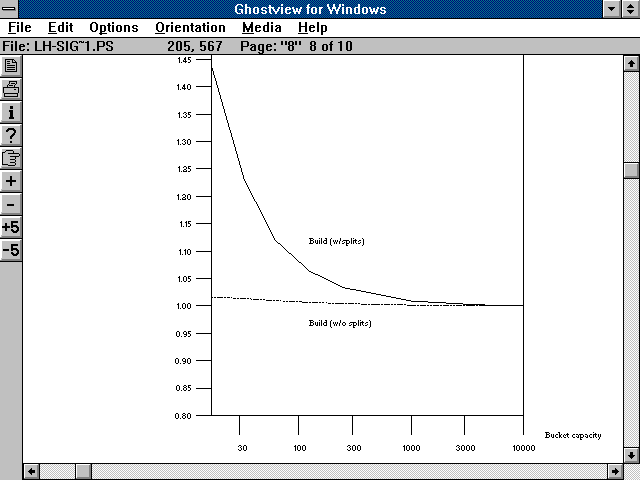 10,000 inserts
Global cost
Client's  cost
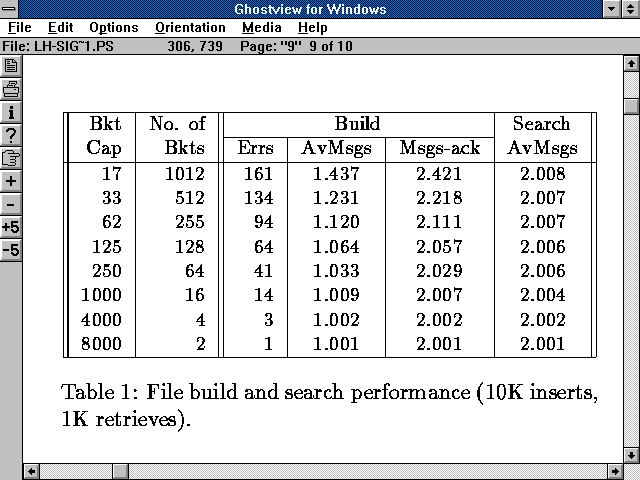 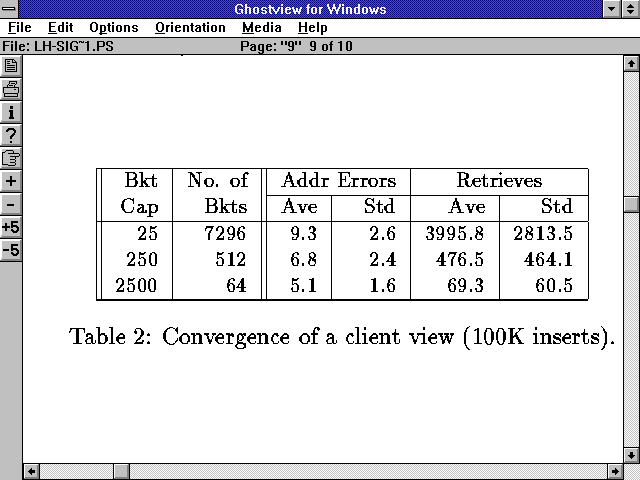 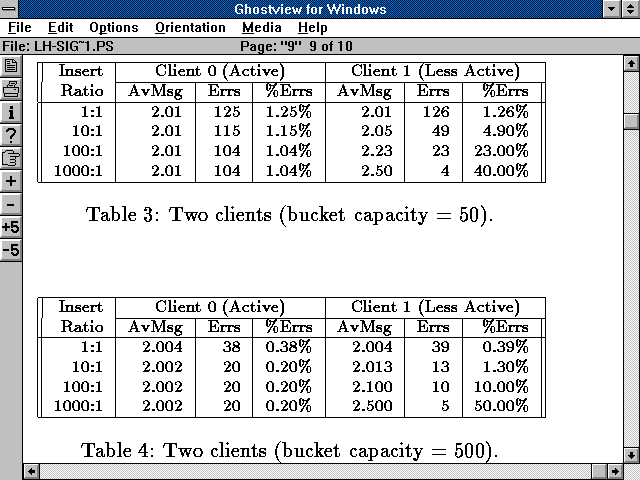 Inserts by two clients
Travaux à Dauphine(CERIA)
Implémentation des SDDS sous Windows 2000 et les suivants
Système SDDS – 2000 évoluant vers SDDS-2007 
Financé par HPL, IBM-Almaden, MS-Research
 LH*LH (avec U. Uppsala)
 LH*RS  (avec U. Uppsala)
 RP*
Travaux à Dauphine(CERIA)
Implémentation des SDDS sous Windows 2000 et les suivants
Client Java (U. Dakar)
Concurrence par dates de valeur  (U. Dakar)
Application SD-AMOS (avec U. Uppsala)
Precurseur d’une tendance sur les clouds
SQL Azur & Hadoop  Connector
 Vertica & Hadoop
Mais SD-Amos était pour RAM Cloud
SDDS- Client
SDDS-Client
SDDSClient
SDDS-Client
Network
SDDS-Server
SDDS-Server
SDDS- Server
Data
Data
Data
SDDS-2000etc : global architecture
Applications
Applications
Applications
etc
Server
Network
Socket
Request
Response
send
  Request
Receive
Response
Update
Client Image
Server Address
file     i       n

 .....        .....
Request
Response
Receive
Request
Id_Req         Id_App
 
 ...             .....
Return
Response
Queuing system
Interface : Applications - SDDS
Applications
SDDS-2000etc : Client Architecture
Send Request
Receive Response
Return Response
Client Image process.
SDDS-2000etc : Server Architecture
Bucket SDDS
Insertion
Search
Update
Delete
Request Analysis
Listen Thread
 Queuing system
Work Thread
Local process
Forward
Response
…
W.Thread 1
W.Thread 4
Queuing system
Listen Thread
Response
Response
Socket
Network
client Request
Client
SDDS-2000 
Access Performance Experimental Analysis
Ethernet 100 Mbit/s
6 Pentium 700 Mhz 128 MB  Ram
UDP Protocol for inserts and searches
TCP Protocol for splits
SDDS 2007  était sur 1Gbit/s et 10 fois + rapide
File creation time
Time (s)
Number of buckets
Single client inserts 20 000 records with acks
Insert Time
Time (ms)
File size
[Speaker Notes: Référence aux  courbes du début.]
Search Time
New client
Client with exact image
Time (ms)
File size
[Speaker Notes: Référence aux  courbes du début.]
Conclusion
Scalability as wished
Access times 30 times faster than the disk access time
Splits do not cost much
IAMs are efficient
Conclusion
Clouds sont l'avenir
SDDSs sont des structures de données pour les clouds
Offrent des possibilités impossibles auparavant
LH* avec ses nombreuses variantes est actuellement la SDDS la plus efficace pour l’accès par clé
Offrant la partition SD par hachage
Conclusion
Les variantes connus à ce jour explorent des besoins supplémentaires
 LH*LH optimise les performances d’accès par clé intra-node et la vitesse de l’éclatement
 LH*M offre la haute-disponibilité par la réplication du fichier
 LH*RS offre la haute-disponibilité scalable par le calcul de parité, utilisant un code original de type Reed-Salomon
Conclusion
Les variantes connus à ce jour explorent des besoins supplémentaires
LH*RSP2P fait de même pour le cloud P2P et optimise le nombre de renvoies
 Un seul message de renvoie au max
 La meilleure « worst-case » performance possible pour toute SDDS
Conclusion
LH*RE rend confidentielles les données stockées dans le cloud 
Cryptage symétrique sur le client
Les clés de cryptage sont eux mêmes en sécurité  dans le cloud 
 Devenant donc recouvrables  
 LH* sans coordinateur
 ….
Conclusion
D’autres SDDSs ont été conçues pour les performances de requêtes spécifiques
 A partition SD et ordonnée par la clé (primaire)
 La plus efficace pour les requêtes à intervalle 
 Ou à résultat ordonné
 D’où les SDDSs RP* et d’autres 
Avec des petits fort usités 
 Big Table, Azur…
Conclusion
Des SDDSs à arbre k-D 
 K-RP* par ex.
 Un SD- Rtree 
+ efficace pour les requêtes k-dimensionnelles  
On pourrait  tenter un SD-QuadTree
…
FIN
Merci de votre attention
Witold Litwin
ceria.dauphine.fr/witold.html
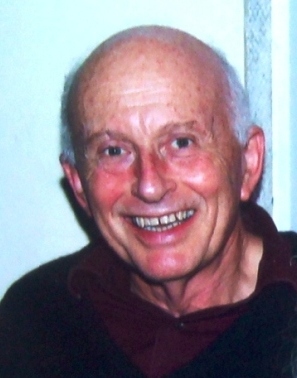